In all weathers 
Module 7a
Записать незнакомые слова в словарик
Сделать упражнения
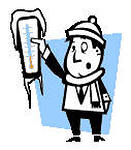 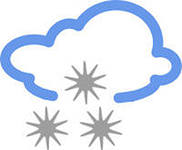 The sun is shining.
It’s sunny.
1
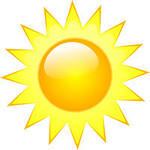 8
9
It’s freezing.
It’s hailing.
It’s partly cloudy.
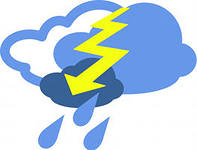 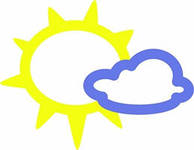 2
5
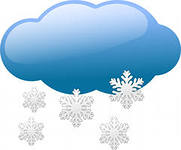 There’s  a thunderstorm
 outside. It’s stormy.
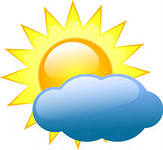 It’s cloudy.
3
7
It’s snowing.
There’re heavy clouds.
It’s overcast.
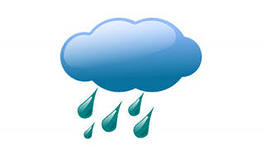 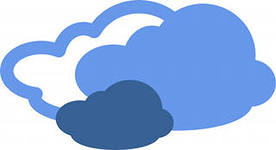 It’s raining.
It’s rainy.
6
4
Sue likes playing in the snow in ______ .
       a. summer      b. winter
My dad ______ leaves every autumn.
       a. rakes    b. raking
It’s ______ here in Canada now!
       a. freezes    b. freezing
Mary likes ______ during  the long hot summer season.
       a. swim    b. swimming
Mum is ______ tulip bulbs in the garden.
       a. planting    b. plant
What is the ______ like in London now?
       a. weather    b. temperatures
Ben is ______ in Australia.
       a. student    b. studying
Are you going ______ ? There’s lots of snow!
       a. skiing    b. sailing
It’s ______ and I haven’t got an umbrella!
        a. raining    b. freezing
Warm   cool   freezing   icy   fine   hail   thunder   
hot   rainy   wind    snow    sunny     rain
I need an umbrella, it’s …
Let’s go skiing, there’s lots of …
Shut the window, it’s getting …
Look! The … is blowing the leaves into the hall.
When it …, children make snowmen.
The sky is blue, it’s a lovely … day.
It’s very … today. Why don’t we go swimming to cool down?
Take a sweater. It might be … later.
I think, it’s very … in Antarctica. 
It doesn’t often … in the desert.
What’s the weather like in…?
Talking about the weather (SB, page 87, ex.7)
What’s the weather like in …?
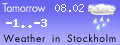 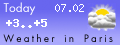 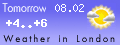 Warm-up
Whether the weather be fine, 
Or whether the weather be not, 
Whether the weather be cold,
Or whether the weather be hot,

We'll weather the weather
Whatever the weather, 
Whether we like it or not!
Self-preparation:
WB, page 53
Thank you! 
See you later!